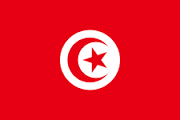 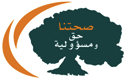 Phase 2
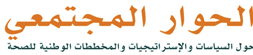 Réunion Interrégionale: Tabarka le 07/07/2018

 Un paquet de services essentiels  pour tous
DIALOGUE SOCIETAL SUR LES POLITIQUES, 
LES STRATEGIES ET LES PLANS NATIONAUX DE SANTE
1
Plan
2
RIRs : 4 Choix Structurants
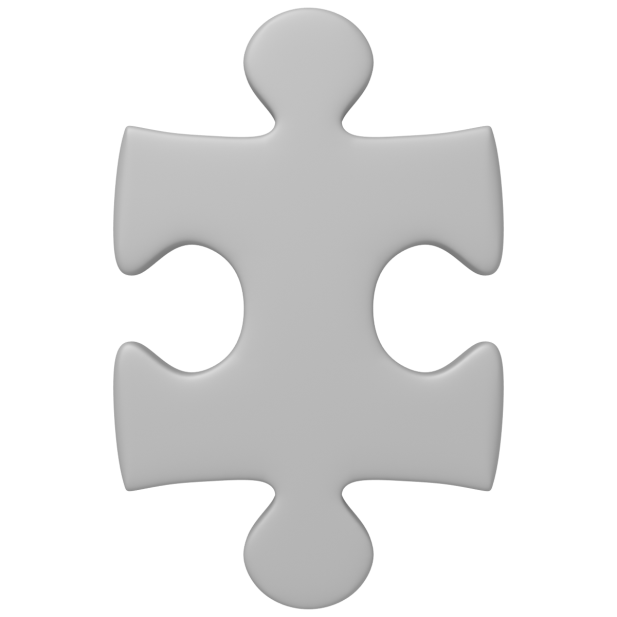 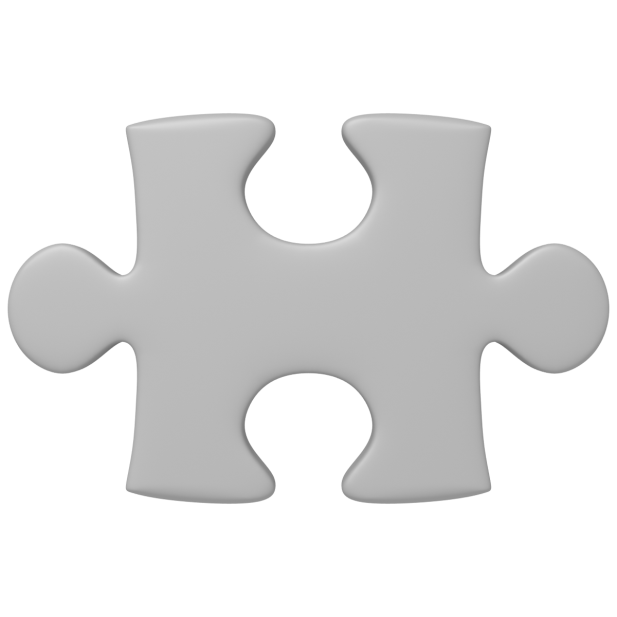 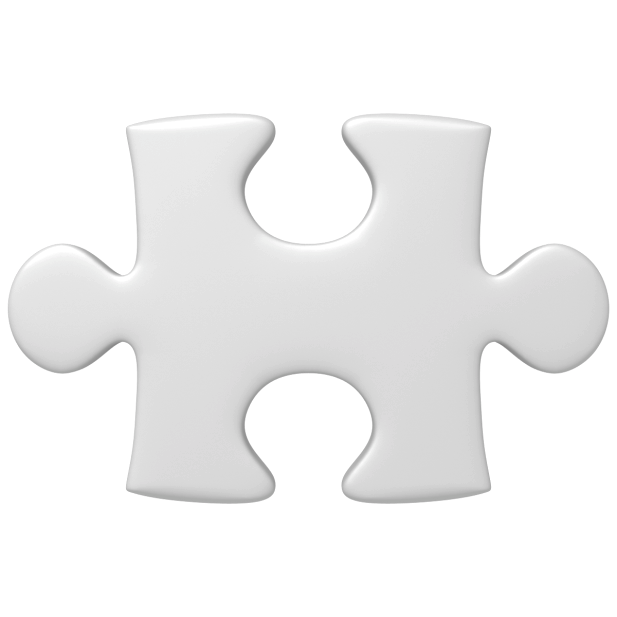 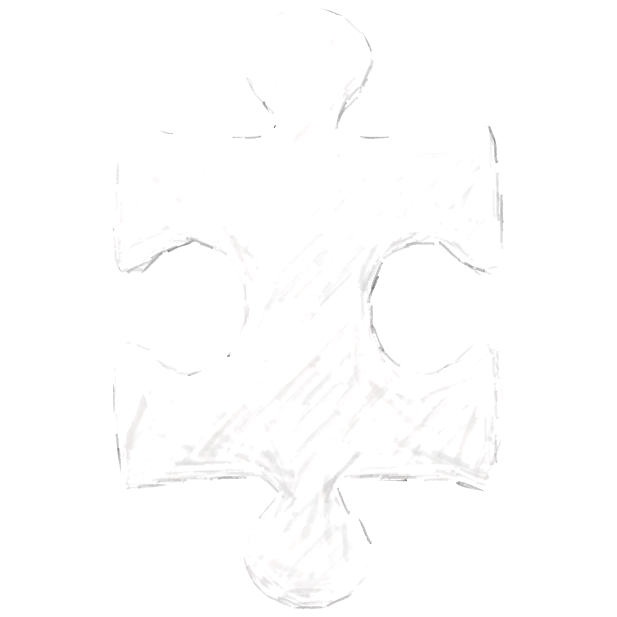 07/07
Contenu de la couverture santé
Un paquet de soins essentiels explicité et opposable
14/07
26/07
05/07
Architecture de la couverture santé: 
Une Filière de base unifiée pour tous
Modèle d’organisation des soins: 
La santé familiale et de proximité pilier du système de santé
Le citoyen acteur et partenaire pour sa santé
Problématique
4
Problématique
5
Problématique
OBLIGATION       
DE L’ETAT
ASSISTANCE MEDICALE GRATUITE
ASSURANCE 
MALADIE
Tous les soins (préventifs et curatifs)  disponibles dans les structures sanitaires publiques
Listes positives des prestations curatives  couvertes fixées par arrêté conjoint Ministres Santé + Affaires Sociales
Limites des prestations du secteur public
Droit de l’assuré
Panier de soins
EXPLICITE
Panier de soins
IMPLICITE
Dualité
6
[Speaker Notes: واجب (التزام) الدولة
Cette dia est la clé pour la présentation et vaut la peine qu’on y passe un minimum de temps pour s’assurer que la différence entre « explicite » et « implicite » soit bien comprise.
Un message clé à ajouter: dans tous les pays, même les plus riches, il y a un rationnement. 
Le rationnement implicite peut se faire de différentes façon dont listes d’attentes. Il est le plus inéquitable.
Le droit à la santé est un droit à réalisation progressive: 1) se fixer des objectifs et des moyens, 2) droit réalisé si progresse clairement vers ces objectifs et moyens, définis de manière participative]
La coexistence de deux systèmes régulés par le rationnement  (explicite et implicite) est problématique
Génère
Inefficience du système
Impact négatif sur la santé de la population
7
[Speaker Notes: Tout système est régulé par le rationnement. 
La problématique en Tunisie est que les deux systèmes coexistent (deux vitesses).  C’est sur cet élément là que le titre pourrait être revu
Expliciter sous et sur médicalisation]
VISION
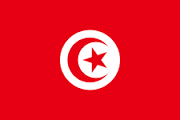 L’ensemble de la population a accès aux services: 
préventifs, 
curatifs, 
de réadaptation et 
de promotion de la santé 
dont elle a besoin. Ces services sont de qualité suffisante pour être efficaces, sans que leur coût n’entraine des difficultés financières pour les usagers
Paquet de services essentiels pour tous  

Explicite
De qualité (données probantes)
Disponible
Accessible 
Mis à jour périodiquement   

Au coût supportable et soutenable
8
8
[Speaker Notes: حزمة من الخدمات الأساسية للجميع
 معروف صريح
متاح و يمكن الوصول إليها
Décrire en plus de détail ce que l’on entend par un panier “de qualité” (et éventuelleement alors il ne faudra plus décrire le processus de définition dans une slide séparée)

De qualité cad définit 1) sur base des données probantes (ne comprend que ce qui est efficace/prouvé – tient compte du “burden of disease”), 2) établi selon un processus participatif pour refléter les valeurs et être acceptable, 3) guidé par une vision sur l’organisation des services

Proposition alternative de formulation de la vision (des petites nuances…. le texte entre parenthèse est à dire mais ne pas reproduire dans la plaque): 

Un paquet de services essentiels pour tous 
Explicite
Definit selon les bonnes pratiques (données probantes, participatif, guidé par vision sur organisation de soins, mis à jour périodiquement)
Disponible (guidant les choix d’allocations des ressources / la planification des services)
Accessible (et si les services ne sont pas disponible – le citoyen a les moyens de les “exiger”)

Un élément essentiel pour moi: on augmente pas le panier tant qu’on ne s’assure pas qu0’il soit effectivement accesssible à TOUS, y compris les plus vulnéarables. 

Progressivité: d’abord atteindre les non atteints
Couvrir plus de personne pour s’assurer que tous ont effectivement accès
Etendre le nombre de services/maladies couvertes]
Le PSE pour la CSU: une définition opérationnelle
Un ensemble de programmes, services et interventions qui ...
répondent aux besoins de santé les plus courants de la majorité de la population;
sont basées sur la personne (promotionnels, préventifs, curatifs, adaptatifs et palliatifs) et la population (intersectoriels et fiscaux);
sont disponibles d’une manière fiable et de bonne qualité au niveau de soins approprié;
sont acceptables par la majorité de la population;
sont géographiquement et financièrement accessibles à toute la population, y compris les groupes marginalisés et vulnérables;
et sont inclus dans un programme de prépaiement public/obligatoire (financé soit par des recettes générales ou par des régimes l'assurance maladie sociale).
Processus de définition et de révision  du PSE
Décision sans préjudice pour l’existant
Partir de ce qui existe
10
[Speaker Notes: المشاركة الشاملة]
Eléments pour définir le Paquet dee Services Essentiels (PSE)
Cycle de vie de la personne
Valeurs
Adulte homme
Adulte femme
3ème âge
11
[Speaker Notes: أخلاقية
Introduire ici un peu de clarté sur à quoi ressemble effectivement un panier, avec des exemples concrets
Il y a differents panier selon la nature de ce qui est couvert: 
1) Maladies couvertes ou non couvertes (pour moi ce n’est pas la manière de faire mais je pense que certains le comprennent ainsi)
Types de services couverts ou pas (y compris liste des médicaments….)
Types de services couverts en quel circonstances/par qui (e.g. définir par niveau de soins)]
Choix stratégique: paquet de services essentiels de qualité pour tous
12
[Speaker Notes: La deuxième plaque qui pour moi mérite qu’on y passe le plus de temps. 

Pour moi, les trois idées clés (à rendre peut-être un peu plus explicites dans la présentation orale)

De « droit » à « planification »: le panier de service défini ce qui doit être rendu accessible – il guide donc les efforts de planification.  Il y a un effort important à faire pour aligner 

Attention à incorporer les services populationnels (santé publique) pour qu’ils ne soient pas occultés dans l’allocation des ressources
De « modèle d’organisation des soins » à un panier de soins:
La vision sur le type d’organisation du système doit guider les choix en matière de panier de services (par exemple: réorientation vers les soins de promotion/prévention, renforcement des services de proximité et la médecine de famille) et leur operationalisation pour la planification. 
Par exemple, si on veut renforcer les services de proximité, on peut donner des incitants aux citoyens (e.g. payer moins cher si on passe par médecin de famille) ou aux prestataires de services (financer les services de promotion y compris à l’hôpital)
3) Couvrir les plus vulnérable et s’engager pour la réalisation progressive du droit à la santé]
PSE moyen de renforcement de l’équité de l’accès aux services de santé
Des services de santé essentiels de qualité sont disponibles
Leur utilisation est adéquate
Leur accès est assuré
Equité renforcée
13
PSE moyen harmonisation de l’offre des services de santé
Promouvoir le paiement par stratégie de prise en charge
Incitation à la performance des services et des hôpitaux (Soins centrés sur le patient; promotion et prévention;  gains d’efficience )
Equité renforcée
Des services de santé essentiels de qualité sont disponibles
Leur accès est assuré
Leur utilisation est adéquate
14
PSE déterminant majeur dans l’allocation des ressources
Utiliser l’accréditation et les référentiels agréés comme incitatif
Des services de santé essentiels de qualité sont disponibles
Leur utilisation est adéquate
Leur accès est assuré
Equité renforcée
15
Préjudice de non mise en œuvre
La dualité actuelle perdure avec aggravation de:
L’iniquité sociale et régionale
La sous médicalisation et  la surmédicalisation
L’inefficience globale du système de santé 
Situation insoutenable avec la pénurie des ressources
Groupes d’intérêts et populisme risquent de guider le développement du système vers de plus grave déficiences globales et la frustration de usagers et des professionnels
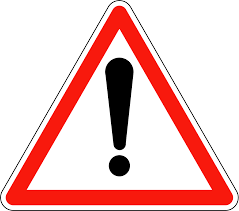 16
Approche de mise en œuvre
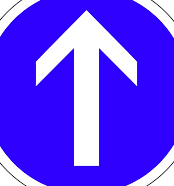 Réduction des principales déficiences dans l’offre actuelle (publique et privée) :
Disponibilité/accessibilité/ qualité
Utilisation adéquate
Evaluation indépendante et transparente des prises en charge impliquant des technologies onéreuses pour encadrer leur utilisation sur la base de données probantes 
Utilisation effective des référentiels agréés et des parcours de soins
Promotion effective de la filière santé familiale et de proximité
Le paquet de services essentiels pour tous serait le socle de la réforme du système de santé et de protection sociale
17
[Speaker Notes: تدريجي انطلاقا من الموجود
وضع عملية تحديد وتعريف / مراجعة مع التنسيق والسعي الى الانسجام والتطابق  كهدف منظور وتحديد آجال لدلك
تقييم تأثير تنفيذ على النظام الصحي (التنظيم والإدارة) واستخدامه من قبل السكان]